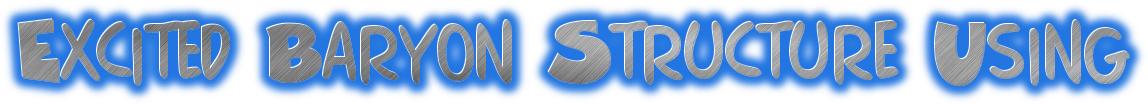 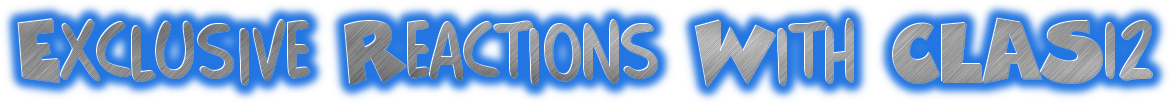 Daniel S. Carman
Jefferson Laboratory
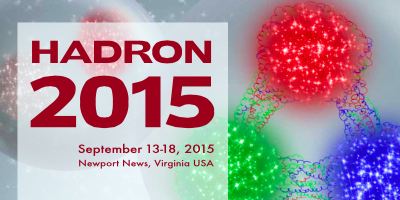 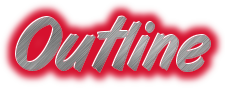 N* Spectrum & Structure
   Analysis of CLAS Data 
  CLAS12 N* Program
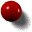 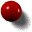 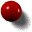 CLAS N* Program
The N* program is one of the key physics foundations of Hall B
CLAS was designed to measure gN and gvN cross sections and spin observables over a broad kinematic range for exclusive reaction channels
pN, wN, fN, hN, h’N, ppN
KY, K*Y, KY*
 - Consistent interpretation of N* properties from different exclusive channels with different couplings and backgrounds offers model independent support for findings
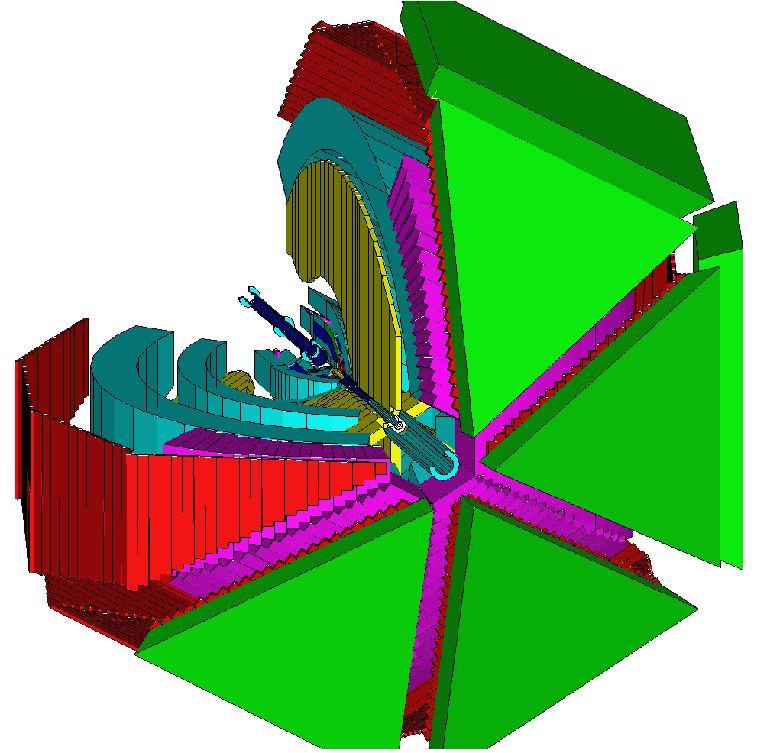 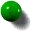 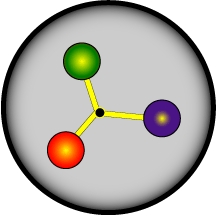 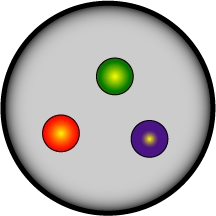 The program goal is to study the spectrum of states and their associated structure vs. distance scale through studies of the Q2 evolution of the gvNN* electrocouplings
   - Probe the underlying degrees of freedom of the nucleon
   - Study non-perturbative strong interaction that generates N* of different quantum numbers from quark and gluons
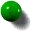 ?
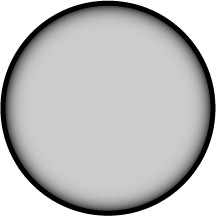 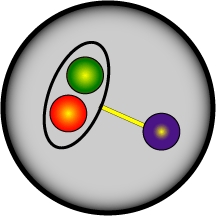 [Speaker Notes: Modify second bullet to focus on spectrum and structure]
Nucleon Structure
Nucleon structure is more complex than what can be described accounting for quark degrees of freedom only
- Low Q2: 
High Q2:
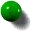 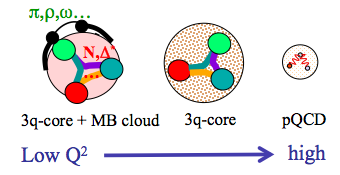 structure well described by adding an external MB cloud to inner quark core
quark core dominates; transition from confinement to pQCD regime
(Q2 < 5 GeV2)
(Q2 > 5 GeV2)
Electroproduction at high Q2 probes the quark core of the excited N* resonances through the gvNN* electrocoupling amplitudes
- The electrocouplings probe the mass function and structure of the dressed quarks vs. distance scale
Comparison of theory predictions to data test our understanding of the strong interaction dynamics vs. distance scale
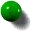 e’
M
γv
e
N*,△*
Q2
B
N
A1/2, A3/2, S1/2 
helicity amplitudes
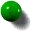 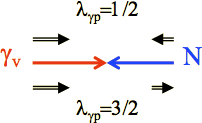 A1/2 , A3/2 – transverse
S1/2 - longitudinal
Electroproduction Data
Photoproduction data sets have been used extensively in coupled-channel fits and “advanced” single-channel models
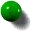 Photoproduction allows us to identify new states but tells us little about their nature
Electroproduction data allows for:
The Q2 dependence of the data gives access to the gvNN* transition form factors - our source of information on N* structure
Promising in the search for new baryon states, since ratio of resonant to non-resonant contributions increases with Q2
Effective tool to explore the existence of new N* states examining the data description with Q2-independent resonance masses and hadronic decay widths
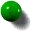 The electroproduction data provide constraints on the production amplitudes complementary to the photoproduction data
Lower-Lying N* States
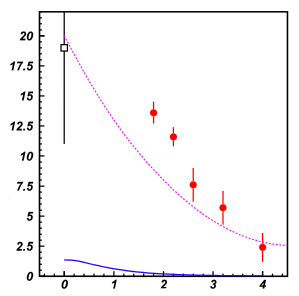 A1/2
A1/2
A1/2
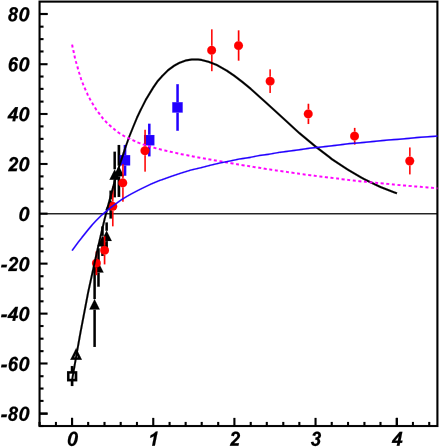 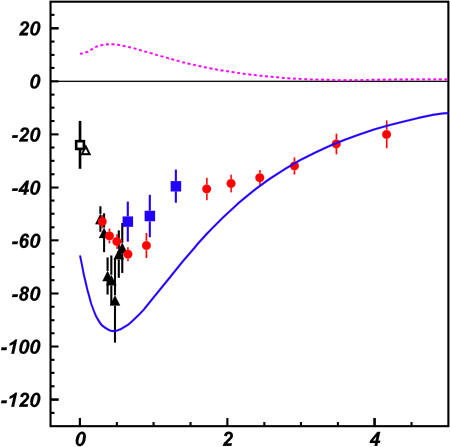 P11(1440)
D13(1520)
D15(1675)
Q2 (GeV2)
Q2 (GeV2)
Q2 (GeV2)
Studies of gvNN* electrocouplings for different N* states at lower Q2 reveals different interplay between quark core and MB cloud
- Important to study states of different quantum numbers vs. distance scale
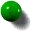 Np
Npp
MB cloud + quark core
MB cloud only
Quark core only
[Aznauryan et al., PRC 80, 055203 (2009)]
[Mokeev et al., PRC 86, 035203 (2012)]
[Park et al., PRC 91, 045203 (2015)]
Lower-Lying N* States
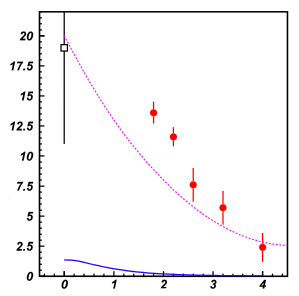 A1/2
A1/2
A1/2
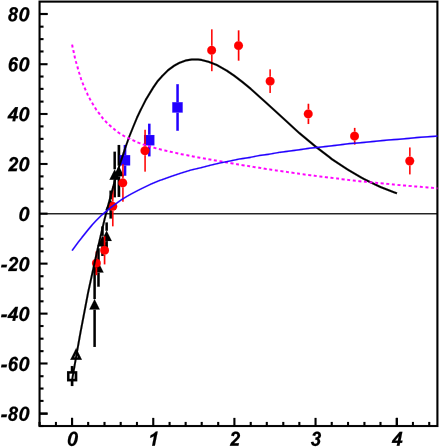 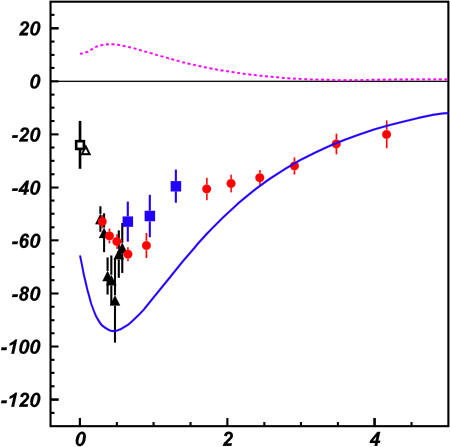 P11(1440)
D13(1520)
D15(1675)
Q2 (GeV2)
Q2 (GeV2)
Q2 (GeV2)
Good agreement of the extracted N* electro- couplings from both the Np and Npp exclusive channels:
Compelling evidence for the reliability of the results
Channels have very different mechanisms for the non-resonant background
Structure studies of low-lying N* states (M < 1.7 GeV) have advanced due to agreement of results from independent analysis of the Np and Npp final states
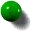 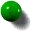 Higher-Lying N* States
Npp channel provided the first results on S31(1620), S11(1650), F15(1680), D33(1700), P33(1720) electrocouplings
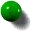 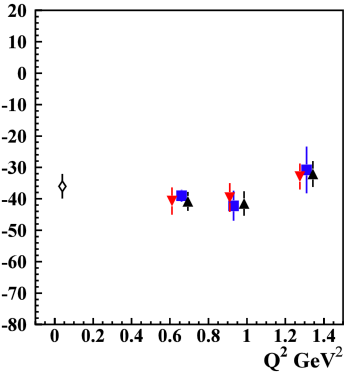 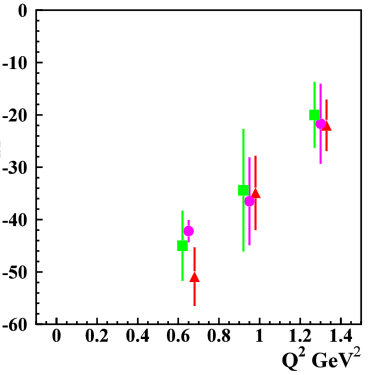 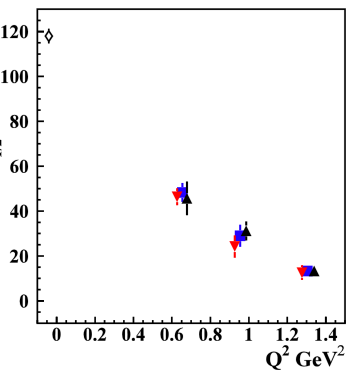 P13(1720)
D33(1700)
S31(1620)
1.61-1.71 GeV
1.66-1.76 GeV
1.71-1.81 GeV
1.46-1.56 GeV
1.56-1.66 GeV
1.61-1.71 GeV
S1/2
A3/2
A1/2
preliminary
preliminary
preliminary
[Mokeev, Few Body Problems in Physics 21, to be published (2015)]
Many high-lying N* states (M > 1.6 GeV) decay mainly to Npp with much smaller strength to Np
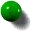 Data from the KY channels is critical to provide an independent 
extraction of the electrocoupling amplitudes for the high-lying N* states
New N’(1720) State from Npp Analysis
N* hadronic decays from the data fit that  
incorporates the new N’(1720)3/2+ state
N(1720)3/2+ hadronic decays from the CLAS data fit with only conventional N* states
Contradictory BF values determined for N(1720)3/2+ decays to the pD and rp final states deduced from gp and gvp data

- impossible to describe the data with conventional N* states only
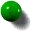 Good description of both Npp gp and gvp data achieved only by including new N’(1720)3/2+ state
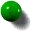 [V. Mokeev et al., arXiv:1508.04088]
[M. Ripani et al, PRL 91, 022002 (2003)]
Another example of why both photo- and electroproduction data are essential for full understanding of the N* spectrum
K+L Structure Functions
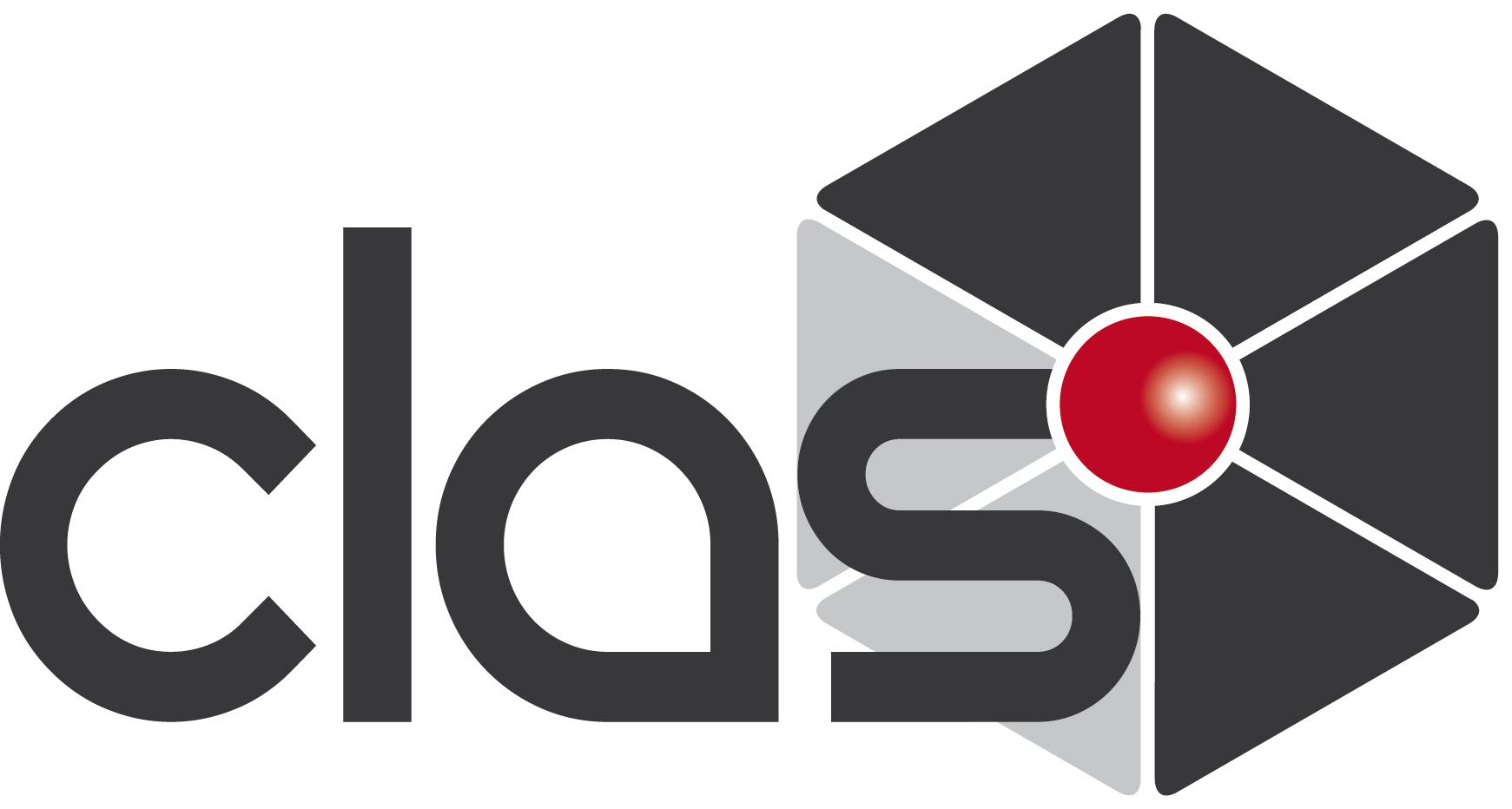 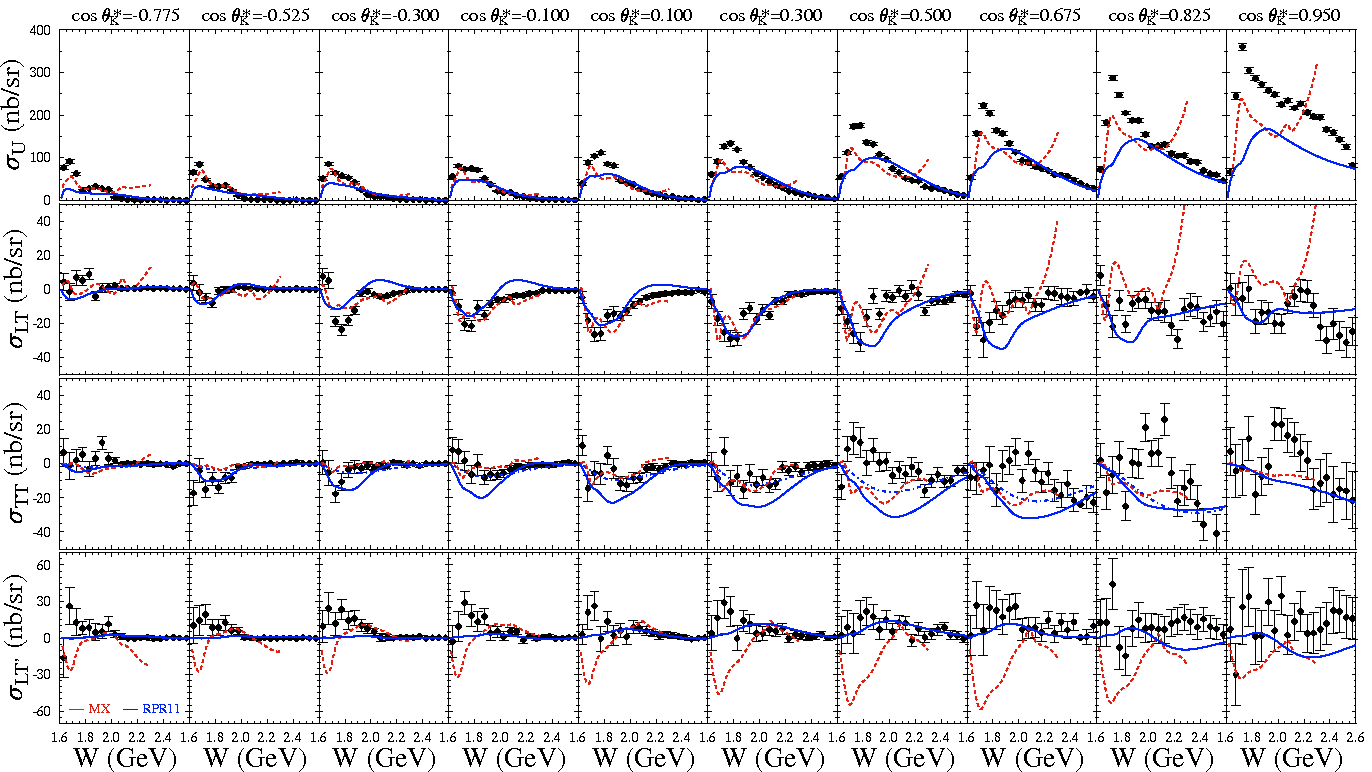 [Carman et al., PRC 87, 025204 (2013)]
E = 5.5 GeV,  W: thr – 2.6 GeV, Q2 = 1.80, 2.60, 3.45 GeV2
K+S0 Structure Functions
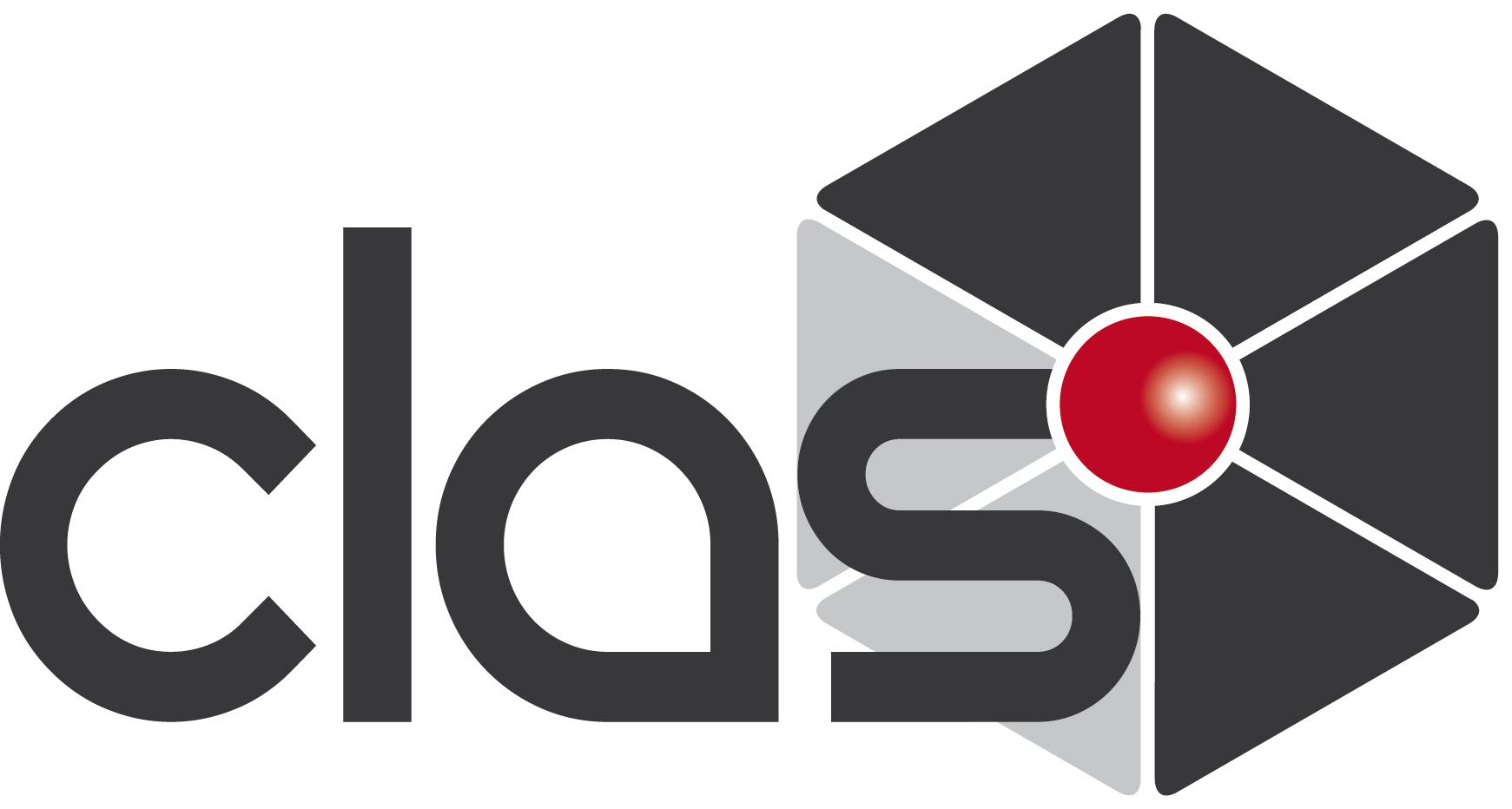 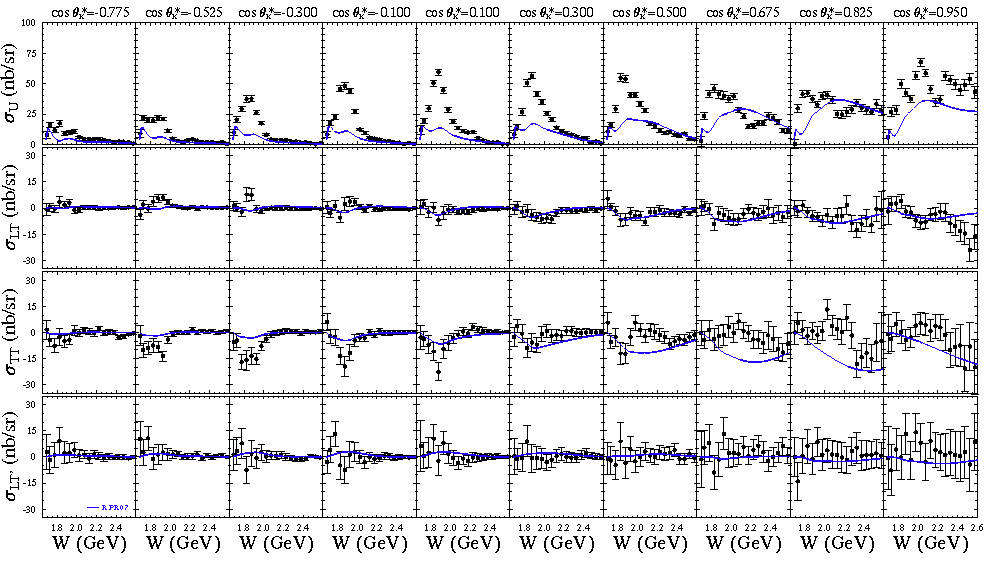 [Carman et al., PRC 87, 025204 (2013)]
E = 5.5 GeV,  W: thr – 2.6 GeV, Q2 = 1.80, 2.60, 3.45 GeV2
KY Reaction Model
At present there is no reaction model capable of extracting N* resonance parameters from the KY electroproduction data
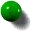 This is necessary in to extract the electrocoupling parameters from the existing lower Q2 CLAS data and the expected higher Q2 CLAS12 data
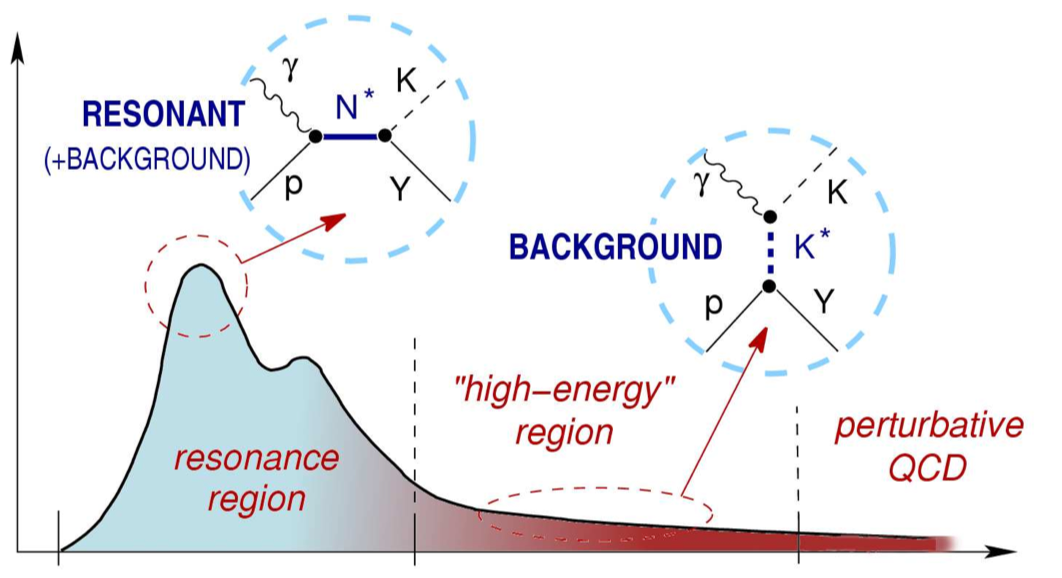 Work is underway to develop the RPR model
cross section
Update RPR electrocoupling parameters
 Refit model to CLAS gp and gvp data: 
W  2.6 GeV, Q2  4 GeV2
 Extend model to CLAS12 kinematics:
W  3 GeV, Q2  12 GeV2
W
[DeCruz et al., PRC 86, 015212 (2012)]
Background:
 Exchange of K(494) and K*(892) Regge trajectories in t-channel
 Parameterized by 3 coupling strengths 
and 2 phases
 Background tuned to high-energy data and CLAS data in resonance region
Resonances:
 Standard isobar model N* states with J=1/2, 3/2, 5/2
 EM form factors from Bonn CQM
 11 s-channel resonance candidates with W < 2 GeV
 Fit model to world gp data over full angular range
 Model not constrained by CLAS electroproduction data
CLAS12 N* Program
E12-09-003
Nucleon Resonance Studies with CLAS12
Burkert, Mokeev, Stoler, Joo, Gothe, Cole
E12-06-108A
KY Electroproduction with CLAS12
Carman, Mokeev, Gothe
Measure exclusive electroproduction cross sections from an unpolarized proton target with polarized electron beam for Np, Nh, Npp, KY:
Eb = 11 GeV, Q2 = 3  12 GeV2, W  3.0 GeV, cos qm* = [-1:1]
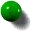 Key Motivations:
Study spectrum and structure of all prominent N* states vs. Q2 up to 12 GeV2.
A unique opportunity to explore the nature of confinement that is responsible for >98% of resonance masses and the emergence of N* states from QCD
KY data complement the Npp data as independent information for high-mass states inaccessible with Np final states
Urgent need: Develop reaction models to extract electrocouplings that incorporate the transition from M-B to q-G degrees of freedom
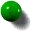 Concluding Remarks
The study of N* states is one of the key foundations of the Hall B physics program with CLAS:
CLAS has provided a dominant amount of precision data (cross sections and pol. observables) for the Np, Nh, KY, and Npp channels Q2 from 0 to 4.5 GeV2
Electrocouplings of most N* states < 1.7 GeV were extracted from these data for the first time
The CLAS12 N* program will extend these studies to Q2 up to 12 GeV2:
These studies will allow for insight into the strong interaction dynamics of dressed quarks and their confinement in baryons over a broad Q2 range
These data will address the most challenging and open problems of the Standard Model on the nature of hadron mass, quark-gluon confinement, and the emergence of the N* states from QCD
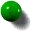 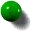 Exciting time as CLAS12 begins its physics program in early 2017